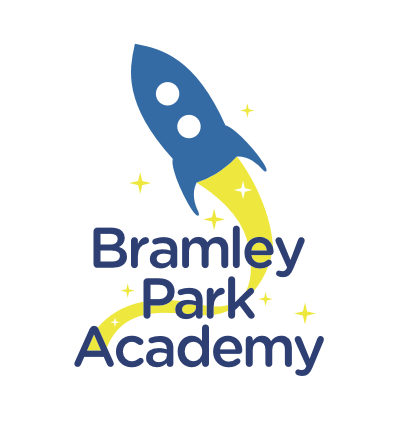 NurseryAutumn 1 I am 3.
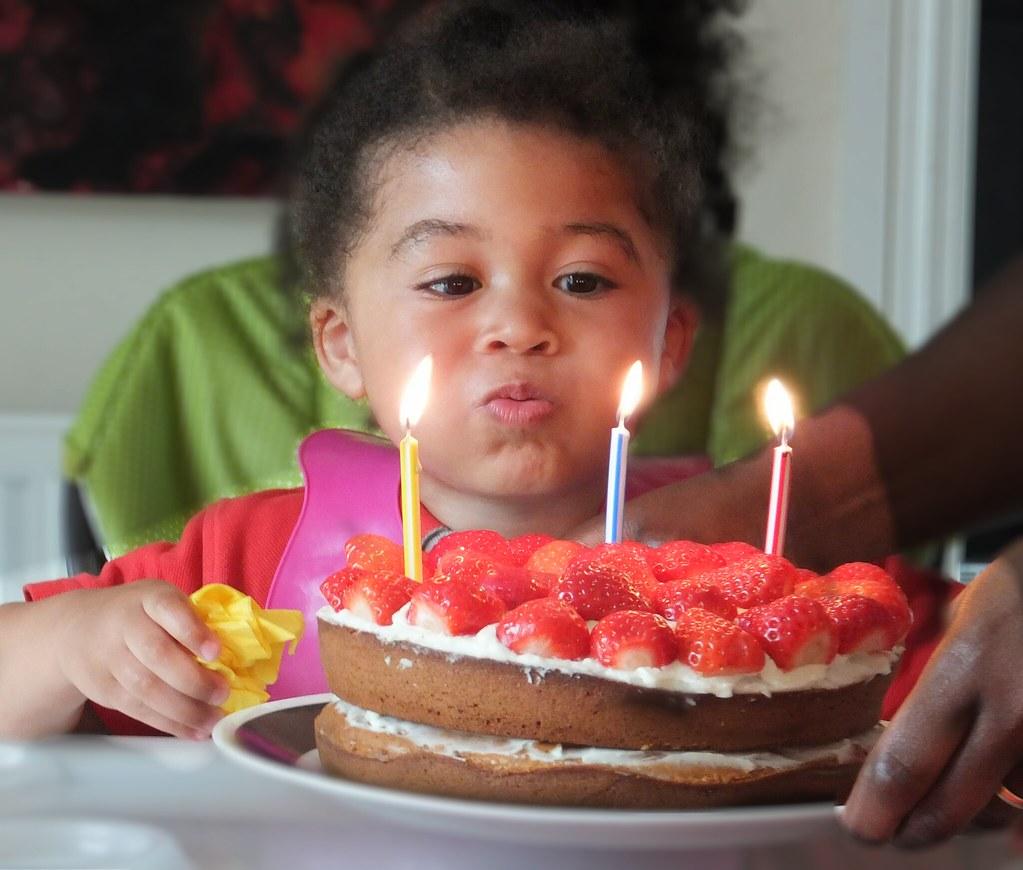 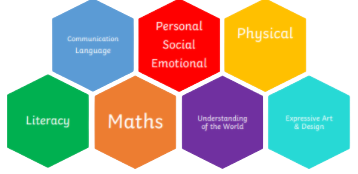 Create  Explore  Discover
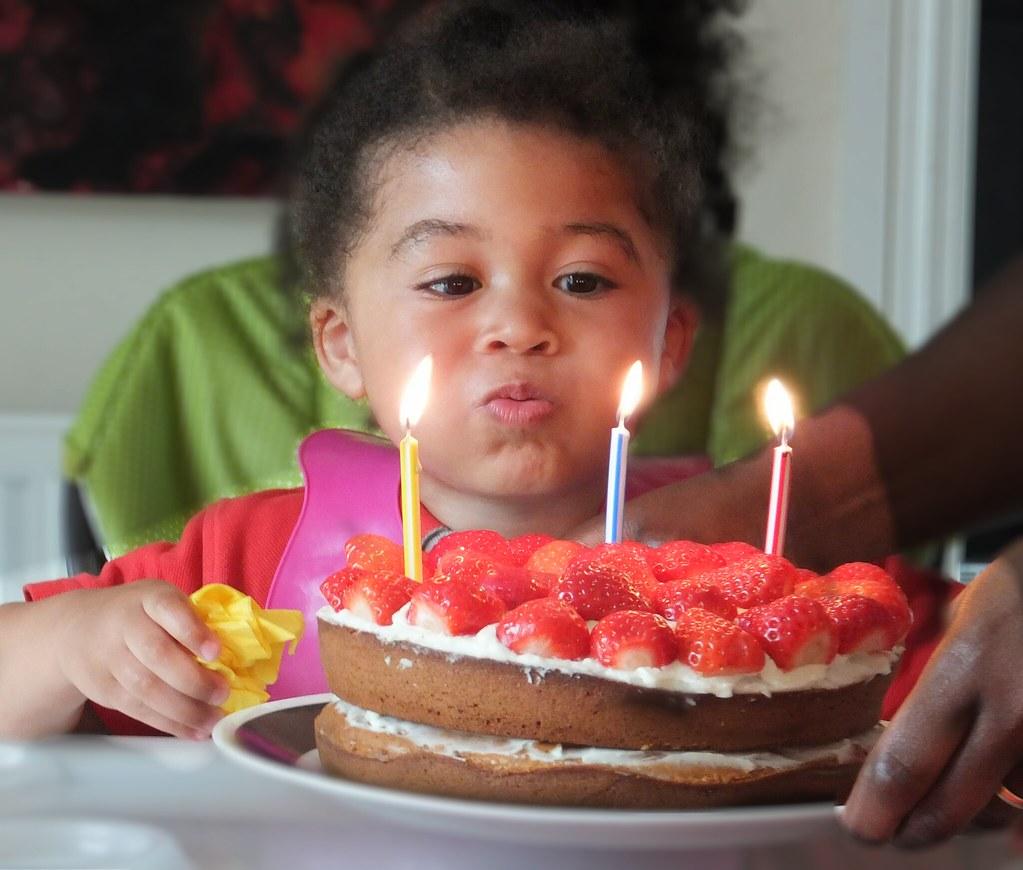 Nursery 
Autumn 1 - I am 3. Invitation to Play:
Rationale:  By the end of this topic, most children will: Children’s knowledge will be shown by:

Purposeful Outcome – Added by class teachers after completeing topic web.
Create  Explore  Discover
Nursery 
I am 3.
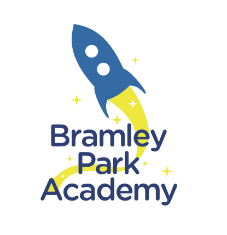 Create  Explore  Discover
Topic Overview
Topic Outcome
Topic Hook

Hosting a birthday party.
I am 3
CLL - The children will be invited to bring in photos of their third birthday to share with the group. This will allow staff to look at their  speech and language skills. 

Via a love of books the children will begin to join in with repeated refrains in books and use role-play to retell familiar stories.
PSED
Over this half term children will become more familiar with the Nursery setting and will show confidence when selecting their own resources and tasks. 

Through our Nursery helper tasks they will take pride in being part of our EYFS community.
PD - Children will use party games such as musical statues to stand on one leg and hold a pose. They will be introduced to Squiggle Whilst You Wiggle  to begin controlling a range of one handed tools such as ribbons and paintbrushes. 
Trike day! To end our topic on the number 3 we will be having a bike and trike day!
UW - 
They will learn about their own family history and begin to sequence families by size and name. 

Using the stories The Three Little Pigs and The Billy Goats Gruff, children will begin to explore forces and the differences between materials.
Lit -  children will make birthday cards and recipes in the dough area when hosting their own party. 
They will use the book of the week to learn new vocabulary and to act out familiar stories in role play.
M - Using the topic of 3 the children will begin to recognise groups of 3 objects without counting and will say number names in order. We will extend this to looking at shapes that have 3 sides and objects in the real world.
EAD - Children will take part in pretend play in out ‘Three little pigs building sites’ role play area. This will help them develop their love of stories.  In our creative area the children will explore different materials and medium to make birthday gifts for each other.  Exploring colour mixing using paint and giving meaning to their painting will be lots of fun.
Linked texts
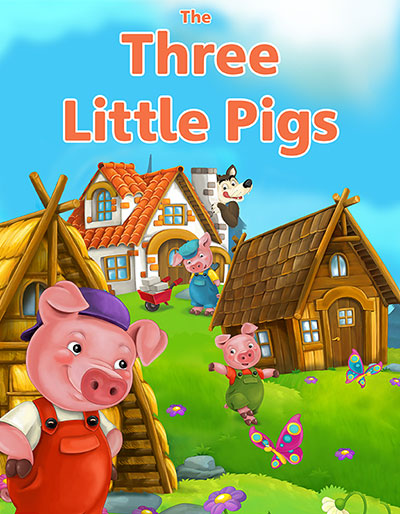 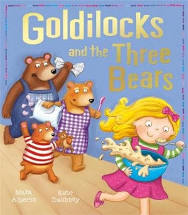 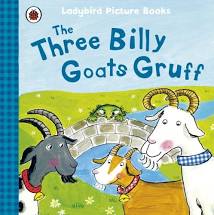 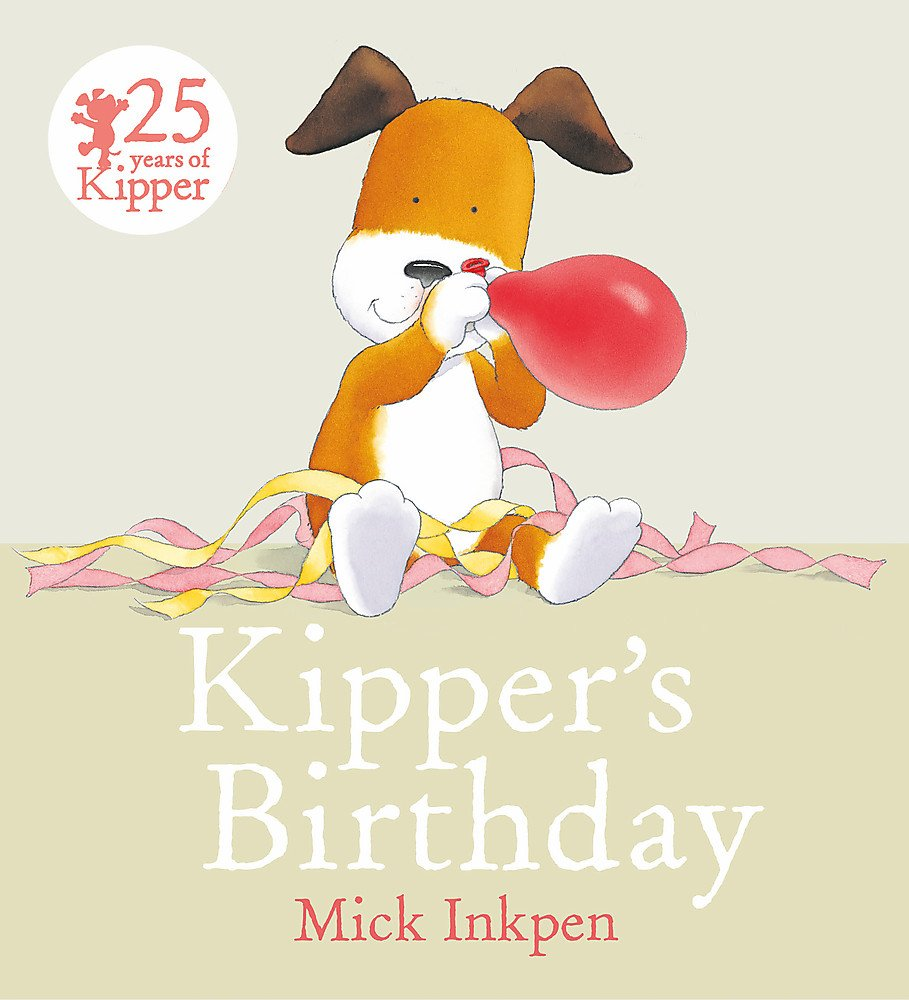